Reviewing Semi-Colons
When can you use semi-colons?
To link two independent ideas instead of using a connective. 

It’s absolutely boiling outside today. 
I’m definitely going swimming.

You could use a connective:
It’s absolutely boiling outside today so I’m definitely going swimming.

But a semi-colon can be used to link them together too.
It’s absolutely boiling outside today; I’m definitely going swimming.

Just remember not to use both:
It’s absolutely boiling outside today; so I’m definitely going swimming.
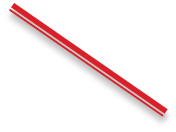 When can you use semi-colons?
2. Making lists less confusing.
Sometimes you need to list items that already contain commas. If you separate these using commas too its difficult to understand. This can often happen when listing names, locations and dates.

I have visited Los Angeles, California, Tokyo, Japan, London, England and Berlin, Germany.



I have visited Los Angeles, California; Tokyo, Japan; London, England and Berlin, Germany.
The semi-colons separate each place.
Add in the semi-colons
The artist preferred to paint in oils he did not like water colors.
Italy is my favorite foreign country in fact, I plan on staying there for three weeks this summer.  
The computer can perform many calculations at once however, it cannot reason at all. 
I have lived in Edinburgh Scotland Cardiff Wales and London England.
    (This one needs commas too!)
Check Your Answers
The artist preferred to paint in oils; he did not like water colors.
Italy is my favorite foreign country; in fact, I plan on staying there for three weeks this summer.  
The computer can perform many calculations at once; however, it cannot reason at all. 
I have lived in Edinburgh, Scotland; Cardiff, Wales and London, England.